ZÁKLADY VÝTVARNÉ KULTURY II.
Umění na dvoře Rudolfa
Praha – dvůr Rudolfa II.
koncem 16. st. vznikají dvě důležitá centra v Záalpí: prvním  z nich je Bavorsko (Mnichov) – působí tu italský malíř Paolo  Fiammingo (jinak Paolo dei Franceschi, Paul Franck, který  přichází z Nizozemí; jeho jméno se na severu špatně  vyslovovalo, proto získal přezdívku Schiavone), podobně jako  Pietro Candido (vlastním jménem Pieter de Wite –  Nizozemec), který byl znám pod jménem Paccoseratto

druhým významným centrem manýristického umění
v záalpských zemích se stala rudolfínská Praha – přicházejí  sem Nizozemci, které na svůj dvůr povolává Rudolf II. – Hans  von Aachen, Bartolomäus Spranger ad.

všichni se učili v Itálii u romanisty Hanse Specharta (což byl  Nizozemec, který zůstal v Itálii); tito Nizozemci pak odešli do  Prahy
Pieter de Witte (Pietro  Candido), Potrét  vévodkyně Magdaleny  Bavorské, olej na
dřevě, 97,5 x 71,5 cm,  Alte Pinakothek,  Monaco
Pieter de Witte (Pietro  Candido), Madona s  dítětem a svatými
Františkem z Assisi,  Kateřinou  Alexandrijskou a  malým Janem
Křtitelem, olej na
dřevě, 145 x 108 cm,  Louvre, Paříž
Hans von Aachen, Bartolomäus Spranger – rovněž se učil  v Itálii u romanisty Hanse Specharta (Nizozemce
domestikovaného v Itálii) a následně odešel do Prahy

Bartolomäus Spranger pocházel z Antverp, ale pracoval  v Itálii, kde na něho zapůsobili Parmigianino, Corregio a  Zuccari; poté přichází do Vídně a od roku 1581 je v Praze  jako dvorní malíř Rudolfa II., který jej mj. povýšil do
šlechtického stavu s přídomkem „von dem Schilde“

vytvářel alegorie, mytologické výjevy, náboženské malby, ale i  portréty a epitafy, v nichž projevuje velkou schopnost  realisticky zachytit portrétovaného – např. Epitaf pražského  zlatníka Mikuláše Müllera s obrazem Zmrtvýchvstání

v alegoriích a v obrazech s mytologickými náměty se naopak  projevuje jako typický rudolfínský manýrista – srov. Triumf  Moudrosti (90. léta 16. st.) a Venuše a Adonis (kol. 1610)  ad.
Hans von Aachen,
kol. 1590, Portrét
císaře Rudolfa II., olej  na plátně, 60 x 48 cm,  Kunsthistorisches  Museum, Vídeň
Aegidius Sadeler, 1603,  Portrét Rudolfa II., lept  podle Hanse von  Aachen, 33, 5 x 25 cm,  The Elisha Whittelsey  Collection, Metropolitan  Museum of Art, New York
Bartholomäus  Spranger, 1586 nebo
1588, Epitaf pražského  zlatníka Mikuláše
Müllera, olej, plátno,  243 x 160 cm, Národní
galerie v Praze; původní  umístění: kaple
sv. Matěje kostela sv.  Jana Křtitele v Oboře na  Malé Straně, zrušen na  konci 18. st.
Bartholomäus  Spranger, Triumf  moudrosti nad
nevědomostí, olej na  plátně, 153 x 117 cm,  Kunsthistorisches  Museum, Vídeň
Aegidius Sadeler, po  1591, Triumf moudrosti  nad nevědomostí, rytina  podle obrazu  Bartholomäa  Sprangera, 52,5 x 37 cm
Bartholomäus Spranger, 1597,
Venuše a Adonis, olej na  plátně, 163 x 104,3 cm,
Kunsthistorisches Museum,  Vídeň
Bartholomäus Spranger,  kol. 1610, Venuše a Vulkán,  olej na plátně, 140 x 95 cm,  Kunsthistorisches
Museum, Vídeň
Hans von Aachen, německý malíř z Kolína nad Rýnem, který  přišel do Prahy v roce 1597 jako dvorní malíř Rudolfa II.,  působil podobně jako Spranger v Itálii (v Benátkách, Florencii  a Římě); proslul tu jako následovník nizozemských
manýristů

také on byl v roce 1604 povýšen Rudolfem II. do šlechtického  stavu a v jeho službách byl dvakrát vyslán do Itálie, aby tu  kopíroval renesanční mistry a nakoupil umělecké
předměty

po Rudolfově smrti se stal dvorním malířem císaře Matyáše  a jeho oficiálním portrétistou – vedle Arcimbolda, Josefa  Heintze st. a Sprangera byl nejvýznamnějším malířem na  Rudolfově dvoře

na jeho dílo působili především Tintoretto, Correggio, ale i  Spranger; vytvářel zejména mytologické obrazy, alegorie a  podobizny, pro něž je příznačná chladná barevnost a  rafinovanost malířského podání
Hans von Aachen,
Autoportrét se  sklenicí vína, kol.
1596, olej na plátně,  52,7 x 43, 8 cm,
soukromá sbírka
Hans von Aachen
Hans von Aachen, Dva  smějící se mladíci
(Autoportrét), před  1574, olej, dubové
dřevo, 48 x 38,5 cm,
Arcibiskupství  olomoucké –
Arcidiecézní muzeum  Kroměříž
Hans von Aachen,
Žertující dvojice
Hans von Aachen,
Alegorie pěti smyslů,
Čich
Hans von Aachen, Minerva (Pallas Athéna), Venuše a Juno, 1593
Hans von Aachen,  Bakchus, Venuše a  Kupido, 163 x 113 cm  Kunsthistorisches  Museum, Vídeň
Hans von Aachen, 1602,  Alegorie míru, umění a  hojnosti, ojel na plátně,  197 x 142 cm Ermitáž,  Petrohrad
Hans von  Aachen, 1610,  Zvěstování
Panně Marii, olej  na plátně
Karel van Mander
do stejné generace jako zmiňovaní rudolfínští manýristé patří také  Jan Breugel nebo Karel van Mander (1548–1604), který je podle  Jiřího Kroupy nejvýznamnějším Vasariho pokračovatelem v psaní  životopisů významných severních malířů – v roce 1604 vychází jeho  dílo Životy nejvýznamnějších nizozemských a německých
malířů, v němž spojuje – podobně jako Vasari – teorii umění a  životopisy umělců

spis je uveden naučnou básní, po ní následují tři knihy životopisů:
starověké dějiny podle Plinia s kritickým komentářem, 2. italští  malíři podle Vasariho a 3. pak kniha o nizozemských a severských  malířích, která má ze všech tří nejcennější dokumentární hodnotu

na závěr spisu je připojen výklad Ovidiových Metamorfóz určený  pro umělce a nástin antické symboliky a mytologie

časová posloupnost nizozemského malířství je přejata z italského  vzoru – bratry van Eyckovými začíná „oude moderne“ – což  odpovídá italskému pojmu maniera; oude moderne je starý moderní  styl, který se pak prostřednictvím italského umění mění v „moderní“  manýru, která v sobě spojuje italské a antické poučení
Karel van Mander, 1602, Zahrada lásky, olej na plátně, 45 x 70 cm, Ermitáž, Petrohrad
Karel van  Mander,
Zvěstování  panně Marii,  Haarlem,  Frans
Halsmuseum
Karel van Mander, kol. 1600, Zdrženlivost Scipiova, olej na mědi, 45 x 70 cm, Ermitáž, Petrohrad; oboustranná olejomalba  na mědi; na jedné straně: Zdrženlivost Scipiova, na druhé straně: Alegorie přírody; obraz s výjevem Alegorie přírody  vykazuje stopy opotřebení, proto vznikl názor, že měděný plech původně sloužil jako dveře skříňky, přičemž Alegorie
přírody byla umístěna na vnější straně a Zdrženlivost Scipiova na straně vnitřní
Karel van Mander, kol. 1600, Alegorie přírody, olej na mědi, 44 x 79 cm, Rijksmuseum Amsterdam
Mander vytváří vlastní „ideologii“ nizozemského romanismu –  perspektiva, proporce a anatomie stojí spíše stranou jeho  zájmu

akcentuje především benátské zhodnocení barvy a  oceňuje hlavně krajinářství a žánry jako osobitý malířský  druh, který je rovnocenný a stejně důležitý jako figurální  malba renesančního období

na rozdíl od Vasariho Mander vychází z učeného
nizozemského humanismu, který se projevuje především  v jeho bohatém materiálu, v kritickém zpracování
pramenů apod.; Mander v třetí knize přináší také podrobné  informace o pražském rudolfínském umění (v Praze  dokonce sám pobýval)

pocházel z Vlámska, pracoval však v zejména v Itálii a  holandském Haarlemu, kde se také podílel na založení  kreslířské akademie

jeho žákem byl Frans Hals
významným současníkem Karla van Mandera byl také Jan  Brueghel (1568 Brusel – 1625 Antverpy) – vlámský malíř a grafik,  syn Pietra Brueghela st.

podnikl studijní cestu do Itálie, kde se setkal se svým příznivcem a  mecenášem, milánským arcibiskupem, kardinálem Federigem  Borromeem

po návratu z Antverp pro něho vytváří četné obrazy krajin a květin
(někdy bývá označován jako „Květinový“ nebo „Sametový“)

jeho krajiny se vyznačují drobnopisným pojetím a velkým  zaujetím pro detail

jsou složitě komponované a svým zaměřením na naturalistický  detail patří do pozdního manýrismu

typické jsou netradiční „kukátkové“ pohledy do dálky,
nepřehledné přeplnění prostoru a umělé osvětlení

Jan Brueghel st. byl jedním z nejvýznamnějších „kabinetních“  malířů období manýrismu
Peter Paul Rubens,  Rodina Jana  Breughela staršího,  1613–1615, s patrně  posmrtným
portrétem jeho
manželky Cathariny  van Mariënburg a s  dětmi Annou  Brueghel (která se  provdala za
Rubensova žáka  Davida Tenierse) a  Janem Breughelem  mladším
Jan Brueghel, Zvířata vstupují do Noemovy archy, 1613
Jan Brueghel, Venkovská slavnost, 1613
Jan Brueghel, Krajina na pobřeží s obětí Jonáše
Jan Brueghel starší, asi 1621–1623, Arcivévoda Albert a Isabella na  návštěvě v kabinetu sběratele, olej na dřevě, 94 x 123,3 cm, Walters  Art Museum, Baltimore, Maryland

obraz ze soukromé galerie nebo kabinetu vlámského sběratele  zachycuje návštěvu arcivévody Alberta a Isabelly, habsburských  místodržících v jižním Nizozemí (Isabella sedí, její manžel stojí nalevo od  ní; mezi postavami místodržících je v pozadí zachycen jejich hostitel,  kterého se zatím nepodařilo uspokojivě identifikovat)

stěny kabinetu jsou pokryty malbami vlámských umělců; současně jsou  zde vystaveny sochy pocházejí z různých škol; mimo jiné je zde  zobrazena také bronzová plastika Alegorie architektury od vlámského  sochaře Giambologni (Jeana de Boulogne) působícího ve Florencii

stěny jsou pokryty malbami vlámských umělců

obraz opřený o židli – Alegorie ikonoklasmu – zachycuje postavy ničící  umělecká díla

to, že návštěvníci zkoumají obrazy a objekty na tabulkách, přitahuje  pozornost diváka k vystaveným exponátům, mezi nimiž jsou vedle  uměleckých děl také nejrůznější přírodniny (lastury, korály, vycpané  ptactvo atd.)
jako domácí zvířata jsou zde zachyceny opice a psi, mezi nimi též pes  s dvěma hlavami (patrně autorská změna provedená v malbě  umělcem, která pronikla na povrch)

objekt připomínající globus představuje jeden z pokusů Cornelise  Drebbela o zkonstruování „věčných hodin“ na principu perpetua mobile  (návod ke konstrukci se nedochoval)

zobrazování uměleckých sbírek bylo specialitou antverpských malířů

obraz zdůrazňuje roli Alberta a Isabelly jako patronů a mecenášů
umění

vázy s květinami vytvořil Jan Brueghel; motiv slunečnice –  jihoamerické rostliny, kterou Evropané mohli poprvé spatřit na počátku
16. st.

v botanických pojednáních je slunečnice popsána jako „nový div  světa“; v daném případě se zároveň jedná o jeden z nejranějších  zařazení slunečnice do obrazu jakožto symbolu knížecí přízně (květ se  obrací ke slunci, tedy k postavám obou místodržících, a symbolizuje
tak rozkvět umění v blahodárném působení knížecího patronátu)
Jan Brueghel starší se stal dvorním malířem španělských  místodržících v Nizozemí; spřátelil se s Rubensem a  spolupracoval s ním také na některých jeho dílech – např.
Portrét arcivévody Alberta – nesourodost v celku kompozice –  autorem figury je Rubens, který pracuje volným malířským  rukopisem; Brueghel zpracoval pozadí, které tvoří výhled na  vodní zámek, a květinovou dekoraci vpravo od postavy  arcivévody; jeho rukopis je výrazněji detailní, barevnost světlejší  a oproti Rubensově jakoby průhledná

s Rubensem vytvořil Brueghel st. i řadu dalších obrazů, v nichž  Rubens je autorem figurální stafáže a Brueghel zpracovává  krajinářské pozadí

spolupracoval také s jinými antverpskými malíři, např. s Joostem
de Momperem; jeho obrazy byly často kopírovány v 17. i v
18. st.

Brueghel měl mnoho žáků a následovníků; jeho tři synové byli
rovněž malíři
Peter Paul Rubens a Jan Brueghel, Portrét arcivévody Alberta, kol. 1616–1617, Museo Nacional del Prado, Madrid
Peter Paul Rubens a Jan Brueghel, Portrét arcivévodkyně Isabely, kol. 1616–1617, Museo Nacional del Prado, Madrid
Peter Paul Rubens a Jan Brueghel, Panna Maria s dítětem v květinové girlandě s anděly, Artothek, Weilheim
Peter Paul Rubens a Jan Brueghel, Provtní hřích, Artothek, Weilheim
Brueghel pobýval jeden rok v Praze a ovlivnil malíře rudolfínského  manýrismu v malbě ideálních krajin a ideálních pohledů – např.
Pietra Stevense (Mecheln 1567? – Praha po 1624), který byl
prvním krajinářem-specialistou, který se objevil na Rudolfově  dvoře; vyškolil se v Antverpách a na počátku 20. let podnikl studijní  cestu do Itálie

do Prahy přijíždí kolem roku 1594 – z této doby také pochází několik  kreseb s jeho oblíbeným námětem venkovských slavností –
Posvícení, vesnický svátek apod.; maloval krajiny s hlubokými  výhledy, v nichž se často objevují antické ruiny

v Praze pak vytváří krajiny, v nichž minimalizuje figurální stafáž;  své obrazy skládal ještě ze tří plánů (schéma typické pro  nizozemské krajinářství; přechody mezi třemi plány byly původně  celkem ostré, u Stevense jsou však již mnohem plynulejší); jeho  krajiny jsou většinou ukončeny výhledem na vzdálený horizont

pro jeho kresby je typické lavírování, které přispívá jednak
k prohloubení prostoru, jednak malířštějšímu působení celku;  ukázkou tohoto stylového zaměření je jeho Krajina s můstkem
když roku 1604 navštívil Prahu Jan Brueghel st., začíná rudolfínská  krajinomalba hledat pod jeho vlivem nové výrazové prostředky;  doposud bylo příznačné, že krajináři skládali své ideální  kompozice z různých motivů – mohly se tak vedle sebe
ocitnout třeba alpské hory a antické ruiny

nyní se ovšem krajináři pouštějí do plenéru, aby tu zachycovali  bezprostřední dojmy z přírody; také Stevens se odklání od svých  komponovaných krajin, aby s lehkostí zaznamenával přírodní  scenérie; svižnost podání a schopnost zachytit atmosféru a  nejrůznější světelné efekty, jaká se projevuje v jeho kresbách, se ale  nedostaly do jeho malby – tady zůstává nadále na pozicích
drobnopisné malby a sledování každého detailu

Stevens se však v Praze velmi proslavil, a to svými kresbami  městských vedut, kterým se věnoval již během svého cestování –  vytěžil z něho bohatý cyklus pohledů na evropská města, v nichž se  soustředil zejména na Řím a později na Prahu; dnes již lze jen stěží  posoudit, do jaké míry Stevens své veduty idealizoval, ale i tak jeho  pražské veduty zůstávají cenným pramenem k vzhledu města na  poč. 17. st. – Pražský hrad s Prašným mostem, Míčovnou a
Belvedérem (po 1604), četné kresby Karlova mostu
Stevens reprezentuje na dvoře Rudolfa II. typ nizozemského krajináře,  který obohatil své vzdělání školením v Itálii; jeho krajiny však nikdy  nepřestaly být komponované a Stevens vlastně nikdy nedospěl
k reálnému přepisu viděného; jeho tvorba tak zůstává v rámci tradice;  proto však právě na něho navazuje české raně barokní krajinářství,  zatímco inovace, které přináší např. Roeland Savery, zůstávají více  méně bez povšimnutí Savery (Coutrai kol. 1576 – Utrecht 1639)  přichází do Prahy jako sedmnáctiletý, ale velmi nadaný malíř v roce  1603 a vytváří tu květinová zátiší, která jsou zde zároveň prvními  obrazy tohoto žánru

obrazy květinových zátiší však nejsou jedinou inovací, kterou Savery  přináší do rudolfínské malby poč. 17. st. – vynikl také jako krajinář, který  jako jediný z Rudolfových malířů podkládá své malby četnými studiemi  podle skutečnosti; takto vytváří také přípravné studie figurálních  stafáží – zachovalo se množství jeho studií sedláků, venkovanů i  městských obyvatel, které – kromě toho, že dosvědčují Saveryho velký  kreslířský talent a smysl pro realitu – slouží také jako materiál cenný
pro etnologii, protože dokládají vzhled a oděv tehdejších obyvatel

Savery vytvořil také řadu obrazů s venkovskou tematikou – Přepadení  vesnice (1604), Posvícení (1606), které jsou po celé ploše obrazu  zaplněny množstvím drobných postaviček
jeho nejstarší krajiny jsou ještě komponované do tří kulisovitých  plánů, které díky spojování různorodých prvků působí poněkud  nesourodě; brzy se však obrací k novému pojetí krajiny – snad pod  vlivem Jana Brueghela st., který v téže době pobýval v Praze;  Rudolf II. pak Saveryho vyslal na cestu do Alp, aby tu pro něho  zachytil specifika místní přírody i obyvatel – Savery přivezl množství  studií podle skutečnosti – dokázal si vybírat takové záběry, které již  nemusel dodatečně dokomponovávat, jak o tom svědčí např.  Krajina s poustevníkem, New York, soukromá sbírka, 1608),  Krajina s vodopádem (Hannover, Niedersächsische  Landesgalerie, 1608), Hornatá krajina (Anglie, soukromá sbírka,  1609)

Savery však maloval i výjevy z okolí Prahy – např. Lov na jelena  (Praha, NG); v Praze si vybíral i nepříliš reprezentativní zákoutí –  kresba Na Kampě za Karlovým mostem (Praha, NG, poč. 17. st.)  nebo Domy na tržišti (Edinburk, NG)

vedle toho vytvářel i reprezentativní prospekty města
své studie pražských zákoutí pak využíval jako podklad pro malby –  např. Vpád Pasovských na Malou Stranu (dnes nezvěstný)

kromě toho, že Savery se významně zasloužil o rozvoj květinového  zátiší a reálně viděné krajinomalby, přispěl také k rozkvětu zvířecího  žánru – své studie lvů, koní, opic a ptáků prováděl v královském  zvěřinci a voliérách

z těchto studií pak čerpal své obrazy stájí s koňmi, portrétů koní,  Ráje nebo Orfeů hrajících zvířatům; tyto náměty se pak i po návratu  do Holandska staly jeho nejoblíbenějšími a v četných variacích je  opakovaně zpracovává

Saveryho dílo zůstalo v českém prostředí bez odezvy, ale význam  jeho kreseb krajin je celoevropský – zapůsobil jimi např. na Václava  Hollara nebo na holandské umělce – velkou sbírku studií krajin od  Roelandta Saveryho vlastnil mj. také Rembrandt
na dvoře Rudolfa II. pracovali především Nizozemci, kteří se ale učili  většinou u Italů – jediným „Nenizozemcem“ na Rudolfově dvoře byl  Giuseppe Arcimboldo (1527–1593), který pocházel z Milána a od  roku 1562 se stal dvorním malířem Ferdinanda I. a Maxmiliána II. –  také jejich následovník Rudolf II. si velmi cenil jeho umění, protože  se naprosto lišilo od toho, co vytvářeli ostatní mistři

autentických děl se od Arcimbolda zachovalo jen velmi málo –  většina z nich vznikla až v 60. a 70. letech, takže časově zcela  nezapadají do rudolfínského umění; v císařských sbírkách jim však  později patřilo významné místo

pro Maxmiliána II. namaloval sérii Čtyři roční doby a Čtyři živly,  které jsou osobitou interpretací dobových filozofických úvah o  korespondenci mezi makrokosmem–světem a mikrokosmem–  člověkem, využívající rozmanitých symbolů k vyjádření složitého  alegorického obsahu

Arcimboldo pocházel z Milána – obdivoval Leonardovy fantastické  fyziognomické kresby a karikatury a vycházel z leonardovské
tradice, která tu byla ještě velmi živá
většinou profilové portréty skládá z nejrůznějších přírodních prvků  (mořská fauna, rostliny a plody příslušných ročních období, ptáci,  zvířata), ale i z kuchyňského náčiní nebo střelných zbraní – takto  sestavená poprsí poukazují nejen na analogii mezi člověkem a
přírodou, ale nesou i vyšší „politické“ poslání díla; když v roce 1529  Maxmilián II. přebíral Arcimbolodvy obrazy, byly doplněny o  Fonteovy „vysvětlující“ verše, které spojovaly obrazy s novým  majitelem a s jeho vládou

ne všechny Arcimboldovy obrazy však nesou tak mnohovrstevnaté  významy jako Živly a Čtyři roční doby – některé z nich jsou  pouhými hříčkami, které mají dokázat mistrovství autora; vyznačují  se složitými kompozicemi sestávající ze složených poprsí, ale při  pohledu obráceném o 180 stupňů se jejich námět mění v zátiší –  např. Portrét složený z pečení – Mísa s pečínkami (Stockholm,  soukromá sbírka) nebo Hlava složená ze zeleniny – Mísa se  zeleninou (Cremona, Museo Civico) – jejich malířské podání je  volnější, takže patrně pocházejí z umělcova pozdního tvůrčího  období (70. až poč. 80. let 16. st.), což by znamenalo, že je
Arcimboldo vytvořil přímo pro Rudolfa II.
pro Rudolfa II. Arcimboldo vytvořil několik obrazů – alegorií,  označovaných v literatuře jako Lovec, Země nebo Člověk  (Rakousko, soukromá sbírka), které patrně nepatří do žádné  z uvedených sérií, ale řadí se k autorovým nejlepším dílům –  Arcimboldo tu využívá příměrů ze zvířecí říše, které tu slouží  k vyjádření lidských ctností a neřestí a jejich sváru v člověku

vytvořil také studii Rudolfa II. s císařskou korunou (Praha,  Národní muzeum), jejíž hlavním účelem bylo zobrazení obou  insignií, v níž projevil velký cit pro reálné zachycení panovníkovy  tváře, podobně jako v Autoportrétu (Praha, Národní galerie, kol.  1580); Arcimboldo fungoval na Rudolfově dvoře jako organizátor  slavností a divadelních produkcí všeho druhu, což dokládá jeho  obsáhlý sborník kostýmních návrhů a dekorací, který věnoval
císařovi v roce 1585 (Florencie, Uffizi) u příležitosti svého odchodu  ze dvora

je možné, že Arcimboldo se podílel na koncepci císařských sbírek –  snad již pro Maxmiliána II.; podle něho sbírky neměly sloužit pouze  k reprezentačním účelům nebo jako pouhá klenotnice, ale měly by  být také místem pro poznání a zkoumání světa
Arcimboldo se v roce 1586 rozhodl, že pro nemoc a stáří  opustí Prahu, ale v žádném případě to neznamenalo, že  by se svým mecenášem přerušil styky – naopak – jediné  obrazy, které jsou doloženě malovány pro císaře, vytvořil  právě až po návratu do Milána; nejvýraznějším  příkladem je kryptoportrét Císař jako Vertumnus  (Skokloster) z roku 1590

Rudolf II. ocenil Arcimboldovy služby tím, že mu udělil  titul falckraběte; jeho působností končí první proud
rudolfínského umění, kdy na dvoře převažují italští mistři  a na jejich místo nastupují seveřané jako Bartholomeus  Spränger nebo Hans von Aachen, Pietr Stevens,
Roelandt Savery a další, kteří ovšem rovněž prošli
italským školením

Lit.: Eliška Fučíková, Praha rudolfínská, Praha 2014.
Giambologna
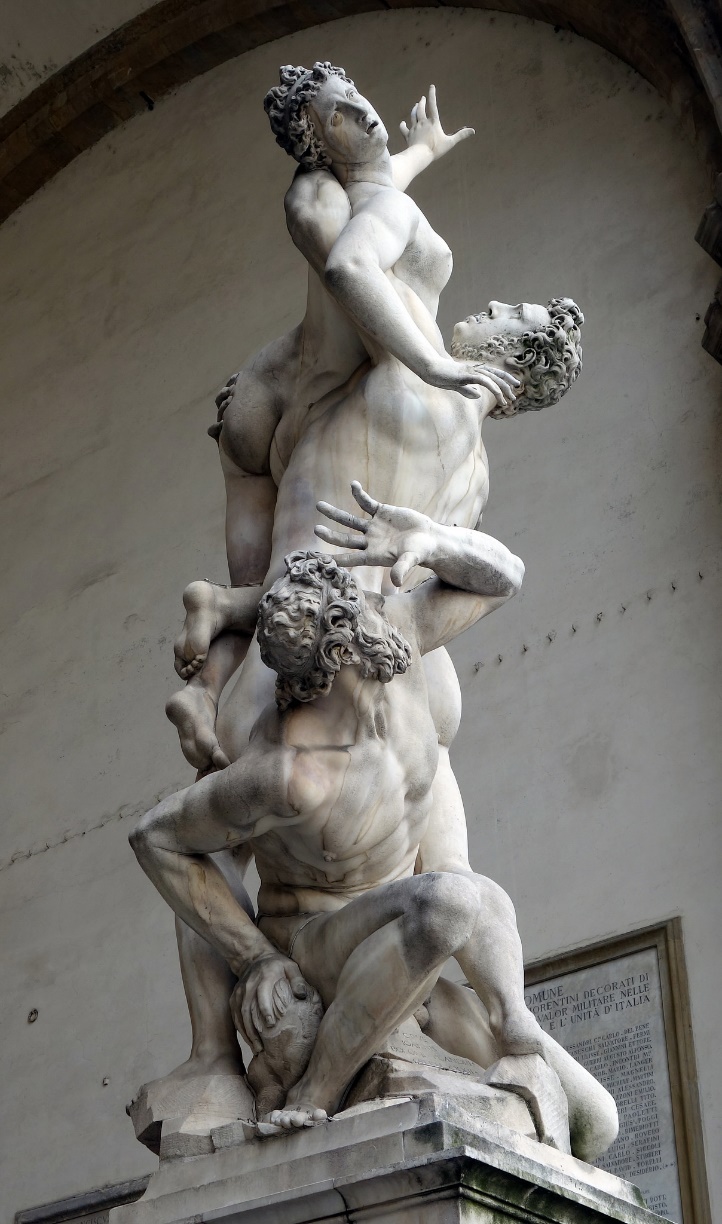 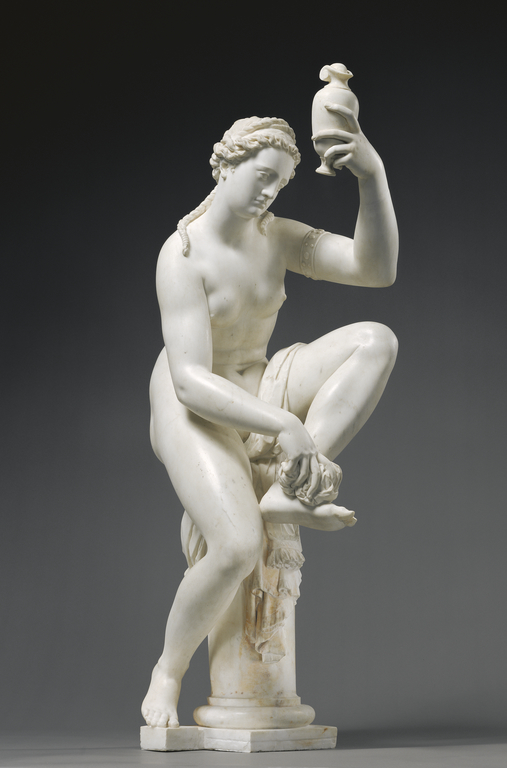 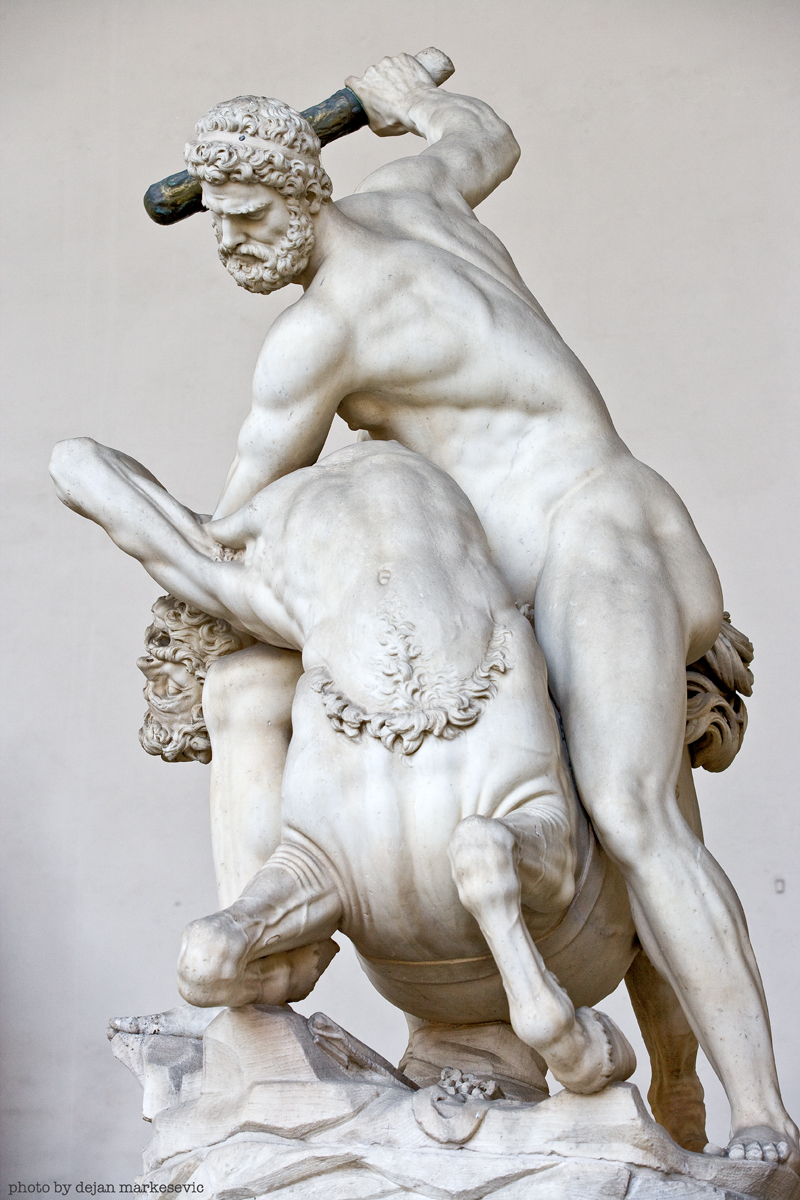 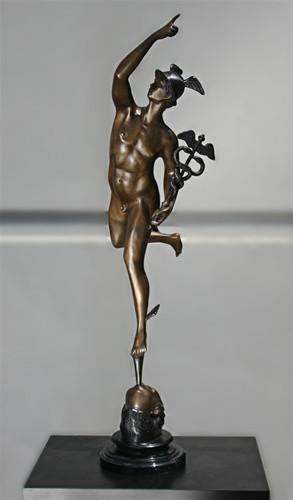 Adrian de Vries
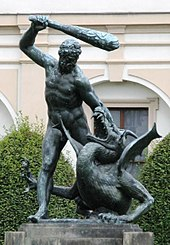 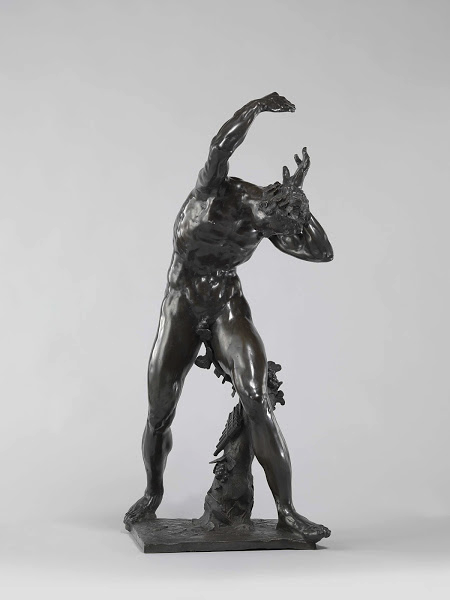 Merkur a Psyché
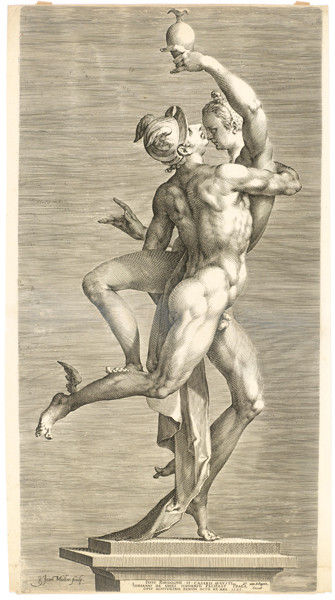 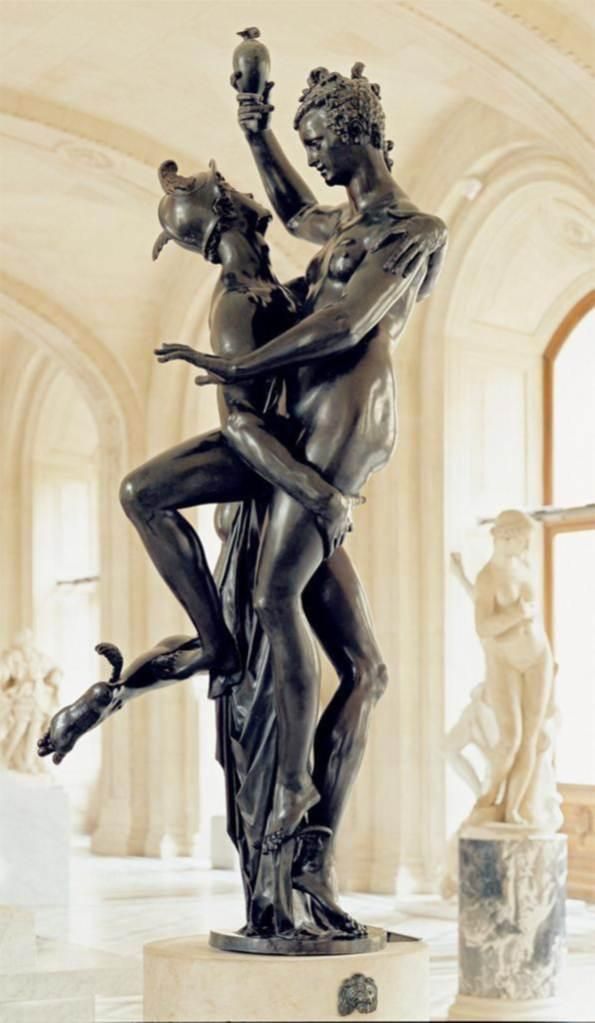 Hrobka-Sasko  fontána -Augsburg
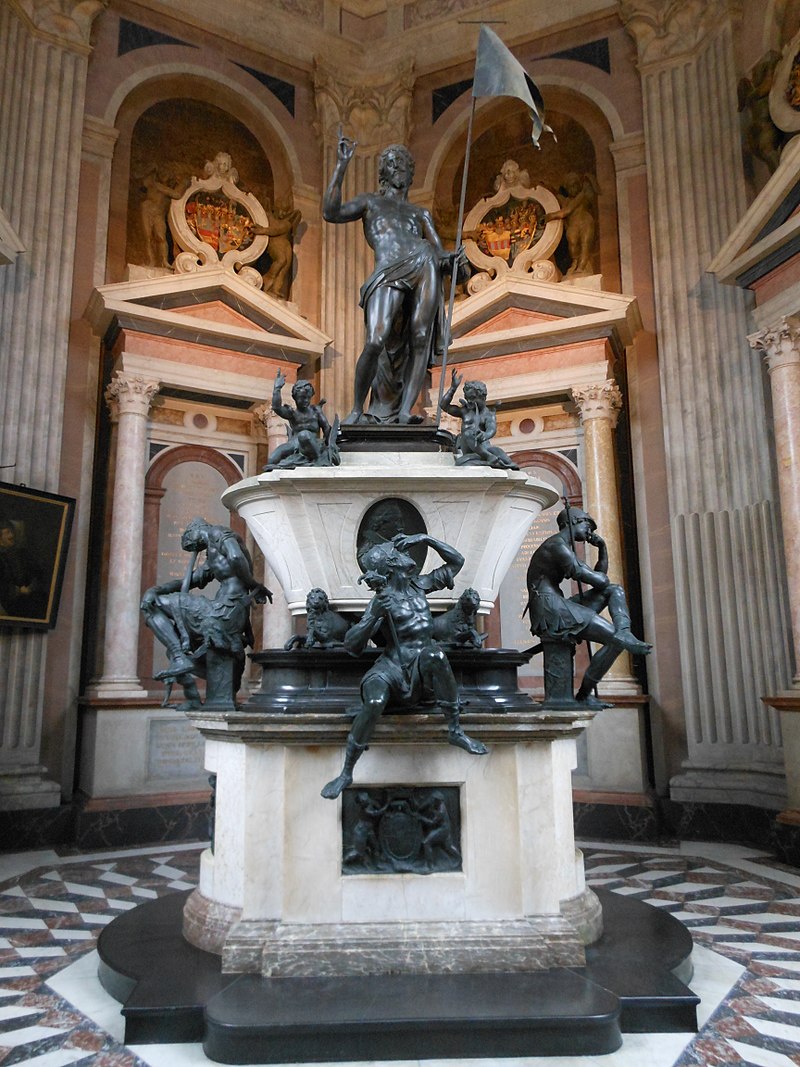 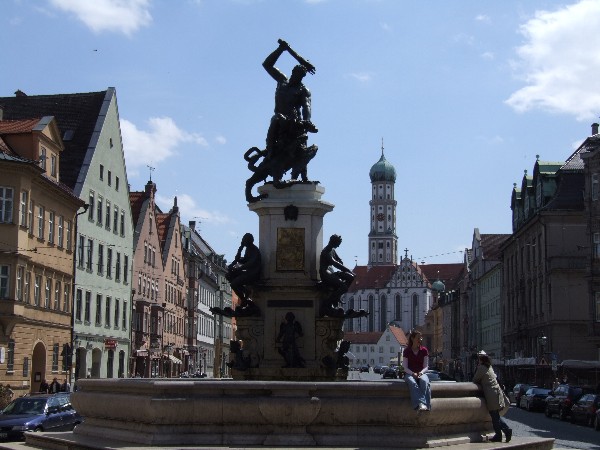 Belveder- 1538-1563
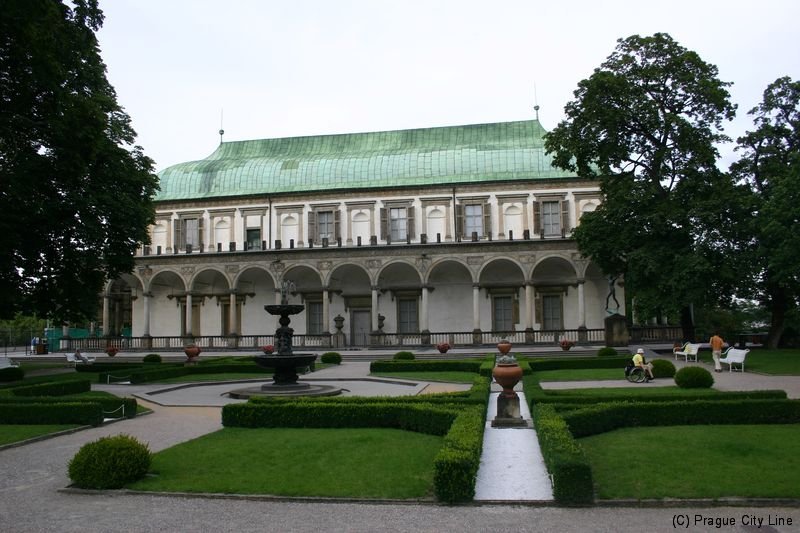 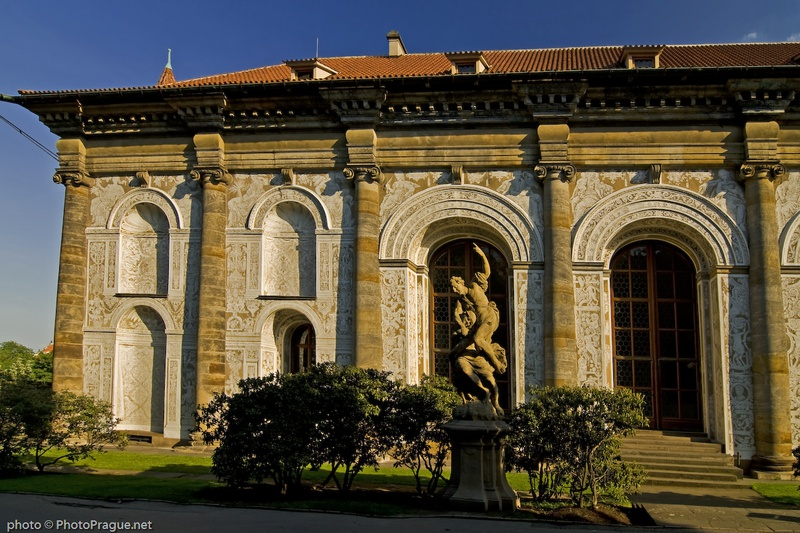 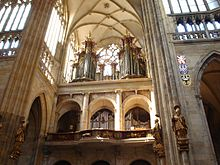 Schwarzenberský palác
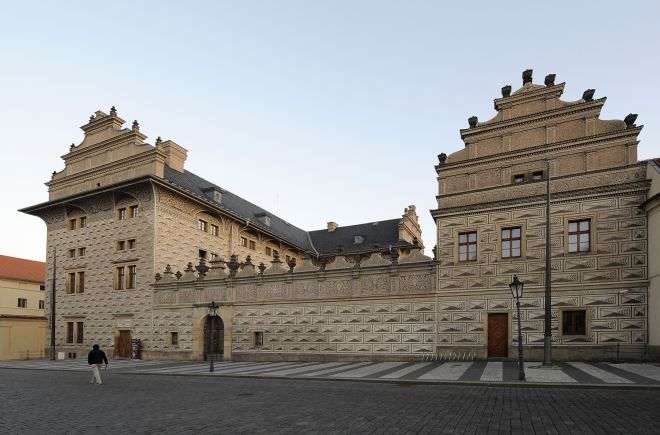 Slavonice, Zachariáš z Hradce
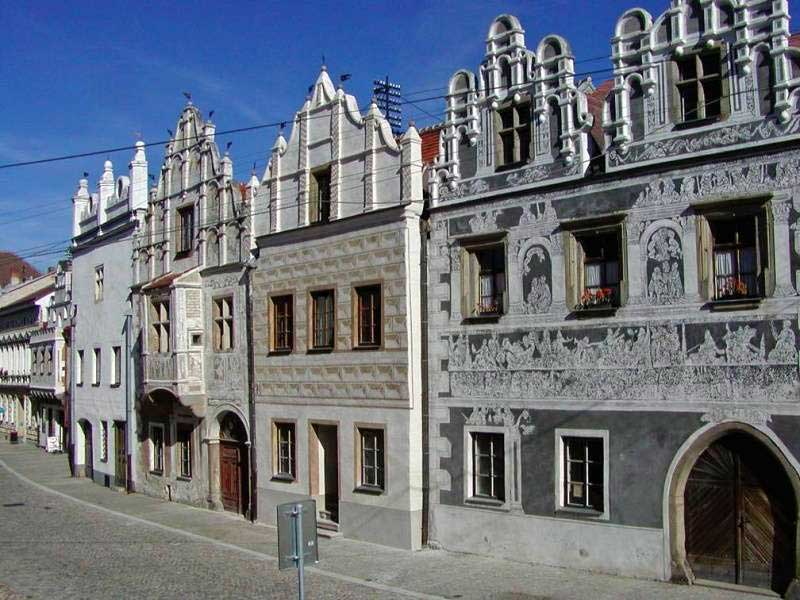 Bonifác Wolmut
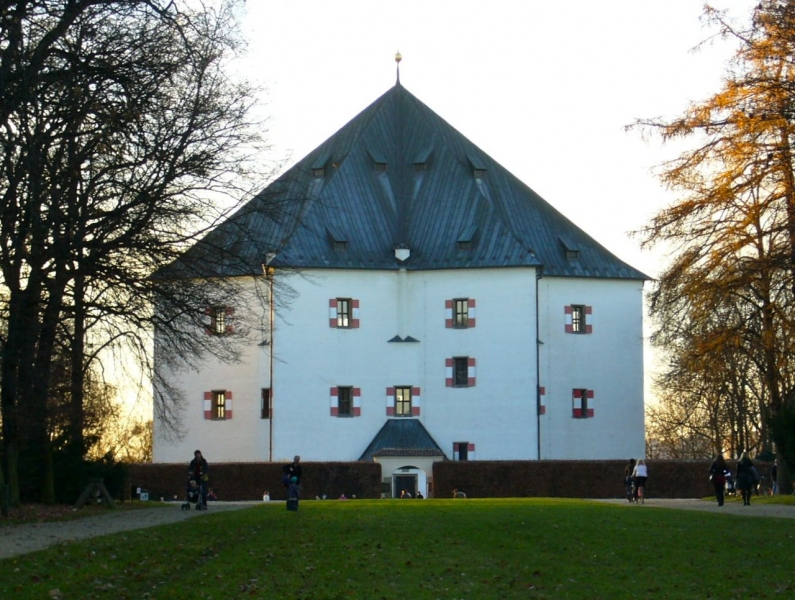 Letohrádek Hvězda
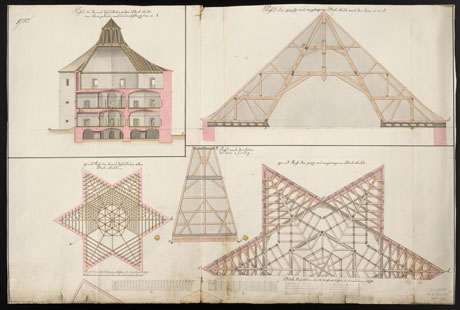 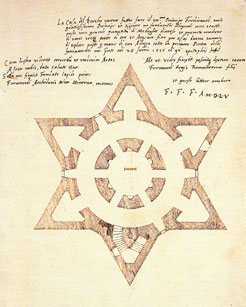 štuk
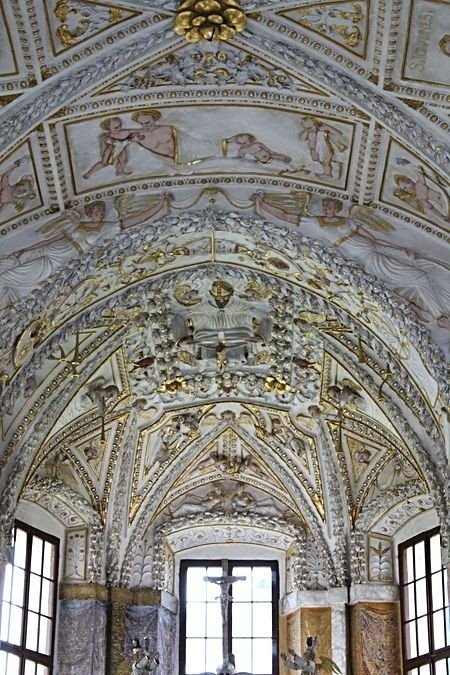 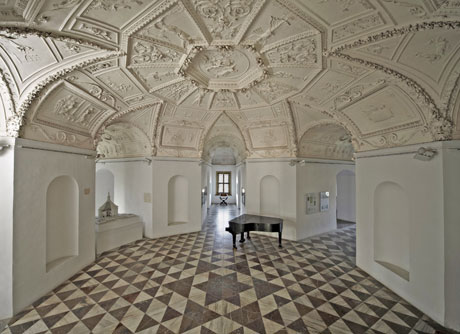 Zlatnictví
Emailérství
Majolika – kachlová kamna
Tapisérie -Brusel
Sklomalba
Nábytek – intarzie, inkrustace, taušírování
Grafika
Habáni
Glyptika  - Otávio Miseroni